11th EBL NBO Officers’ Seminar
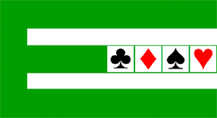 THE FRENCH BRIDGE FEDERATION
”everything has to change so that nothing changes”
Patrick Bogacki
2022 - Larnaca
1
European Bridge League
11th EBL NBO Officers’ Seminar
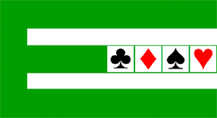 Priority objectives during the health crisis : 
    Ensuring the health safety of players (Health protocol N°13)
    Training new bridge players 
    Assisting clubs and players & Keep the game alive
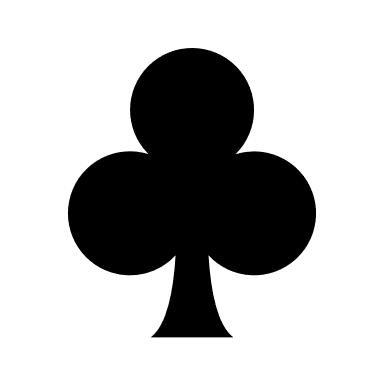 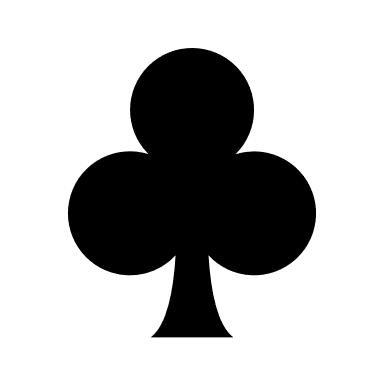 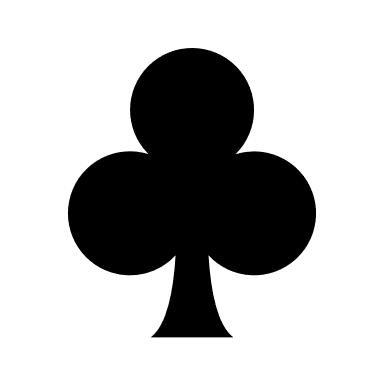 2022 - Larnaca
2
European Bridge League
11th EBL NBO Officers’ Seminar
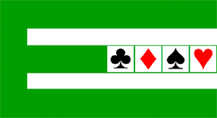 For the clubs and its members, the new tools of bridge during the pandemic :
    Creation of a solidarity fund 
    Bespoke  communication to leaders
    Tools online to reconquer, recruit
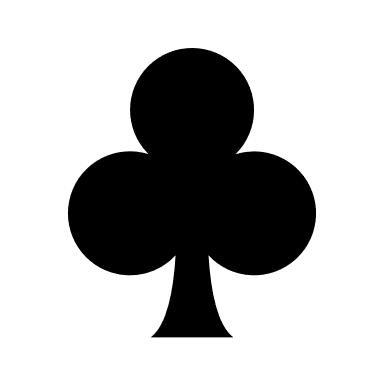 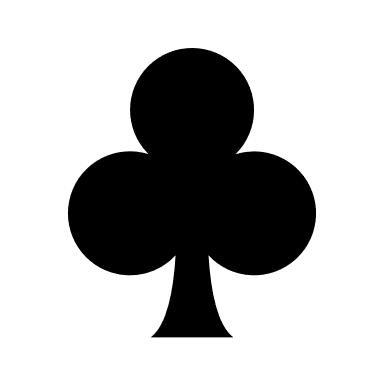 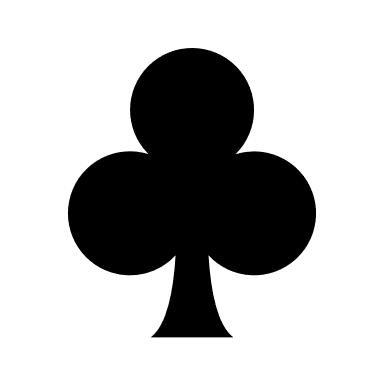 2022 - Larnaca
3
European Bridge League
11th EBL NBO Officers’ Seminar
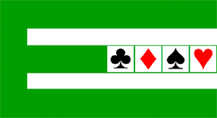 New free services for memberships for training, progressing and having fun : 
    “Into the head of a champion”
    “? for a bridge player”
    “Your weekly bridge”
    3 game supplements of our magazine
    Twitch TV
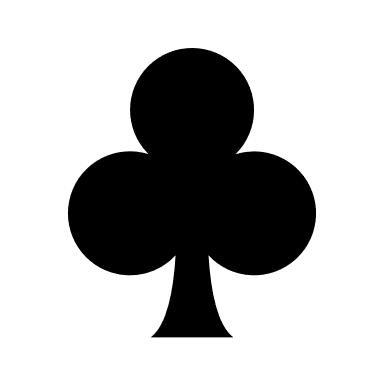 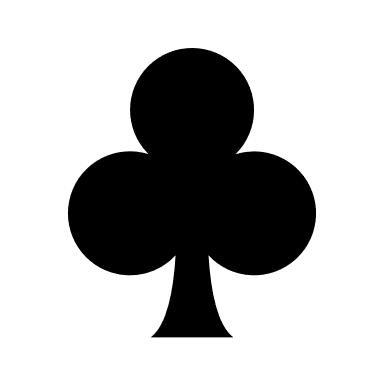 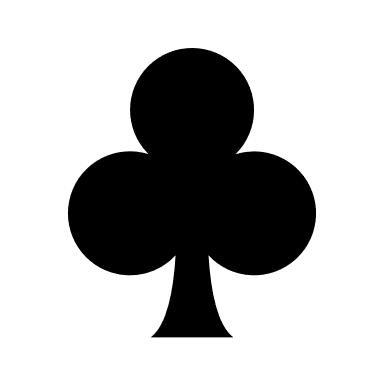 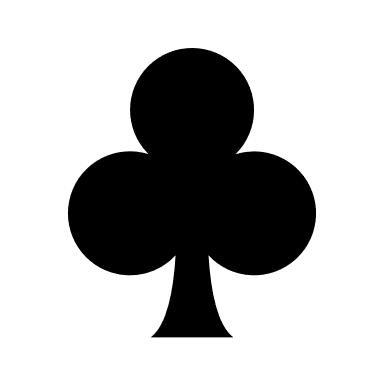 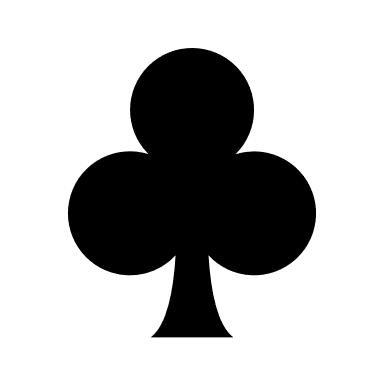 2022 - Larnaca
4
European Bridge League
11th EBL NBO Officers’ Seminar
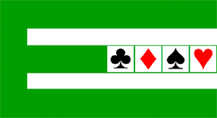 To make memberships play and come back to clubs :
    Direct link on the FFB website to play on realbridge, BBO & funbridge soon 
    Festival of simultaneous tournaments
    Club Pairs : French Cup
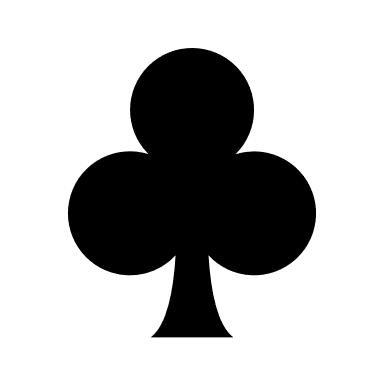 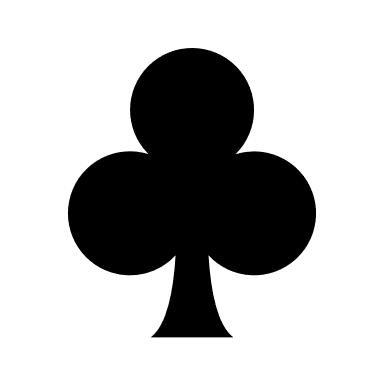 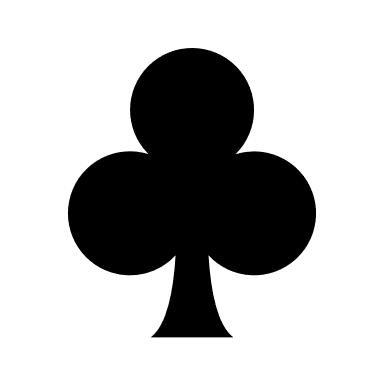 2022 - Larnaca
5
European Bridge League
11th EBL NBO Officers’ Seminar
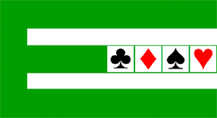 For teachers and referees :
    Free continuous training courses
    Educational materials to download
    Pedagogical conferences via zoom (live and replay)
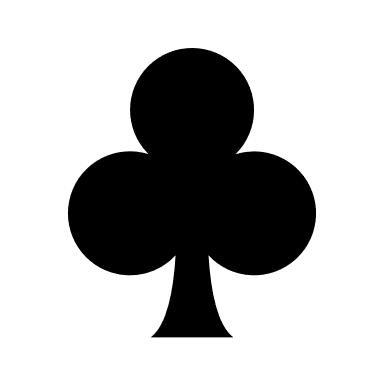 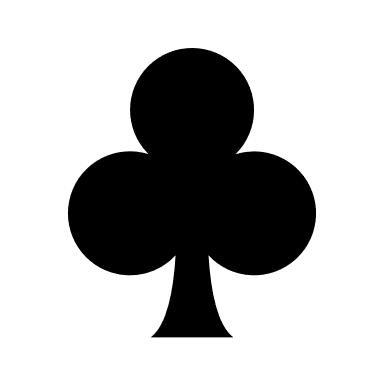 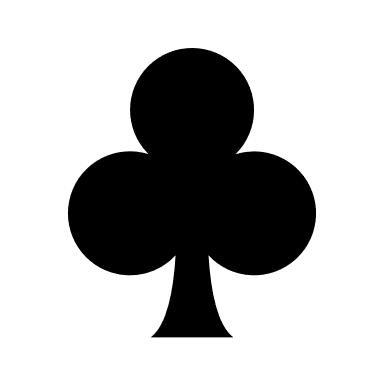 2022 - Larnaca
6
European Bridge League
11th EBL NBO Officers’ Seminar
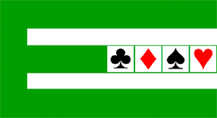 To reach new and younger audiences :
    The “Petit bridge” (FR and GB)
	 https://youtu.be/In7i6rNxlCo
    Battle bridge The no-adults magazine
    World of bridge
    Training reform : from learning to play well but slowly to badly but quickly
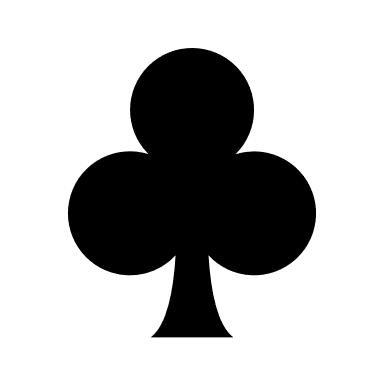 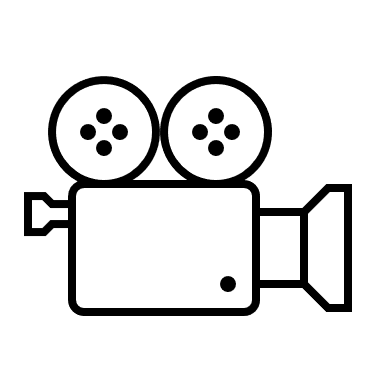 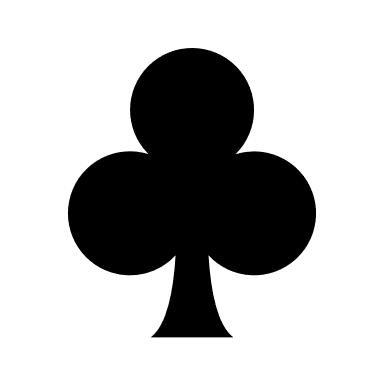 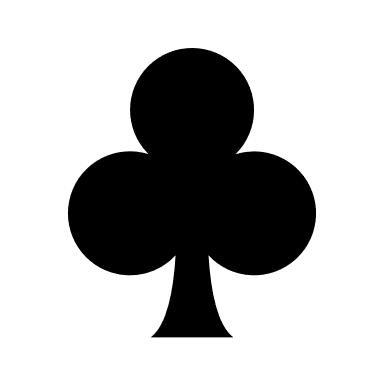 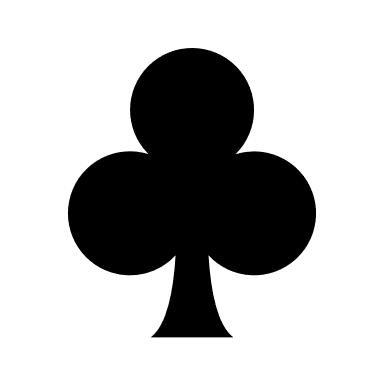 2022 - Larnaca
7
European Bridge League
11th EBL NBO Officers’ Seminar
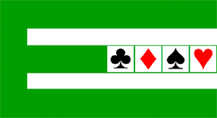 To recruit new members :
    Sponsorship by club members
    Welcome simultaneous
    5 Free online lessons through videos posted on Facebook and Instagram
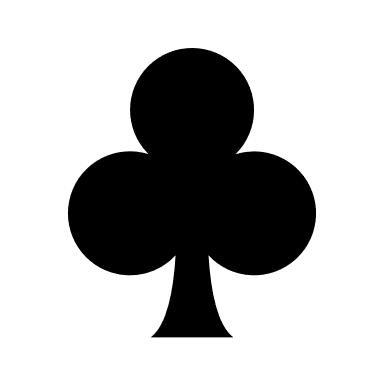 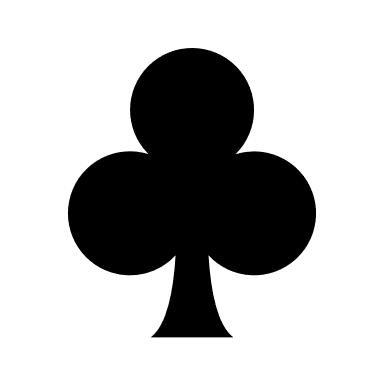 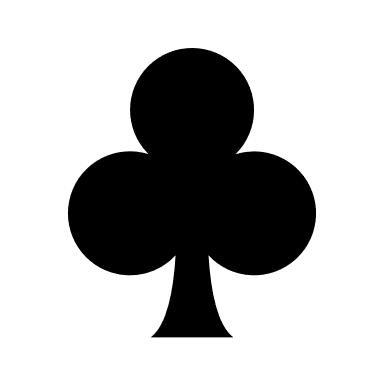 2022 - Larnaca
8
European Bridge League
11th EBL NBO Officers’ Seminar
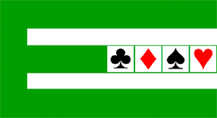 How did we finance this recovery plan? 
	    Our own funds
	    A « tax » on online tournaments

For which results ? 
	   Licences   		- 20 % vs 2019
	    Tournaments	- 30 % vs 2019
	    Competitions        - 50% vs 2019
Online bridge offsets about 20% of the decline
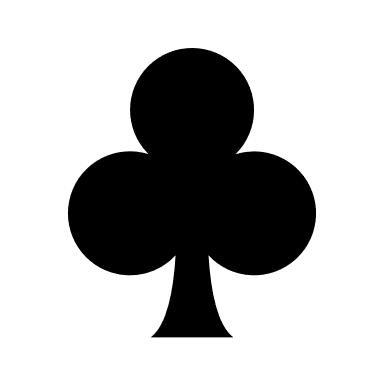 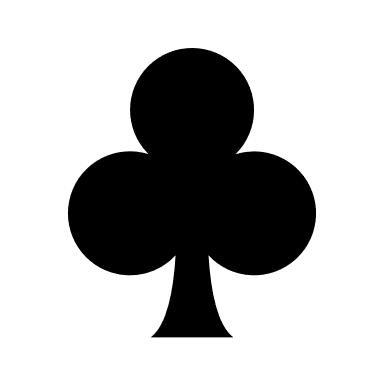 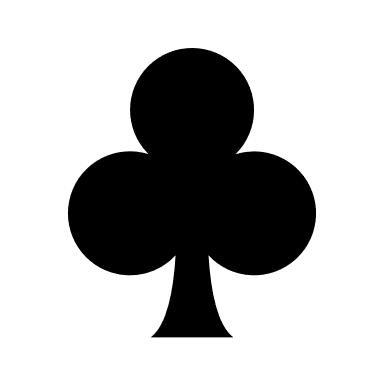 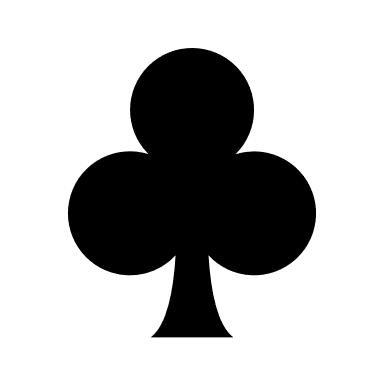 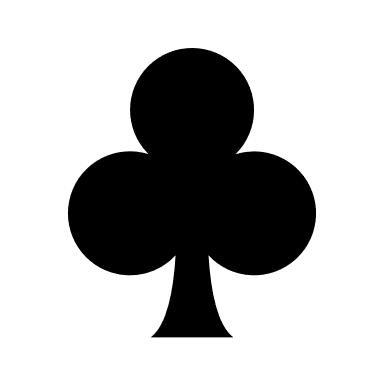 2022 - Larnaca
9
European Bridge League
11th EBL NBO Officers’ Seminar
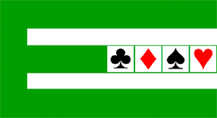 How to enhance those figures ?

	   Work in progress : competitions reform to make them more attractives
	   Continue communication efforts for development and over all relaunche the compétitions on line
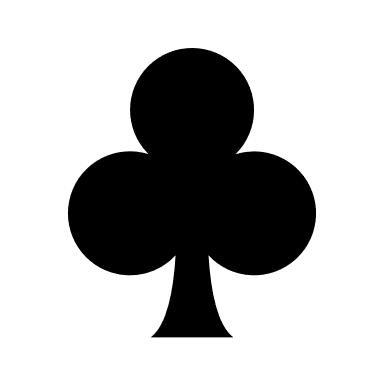 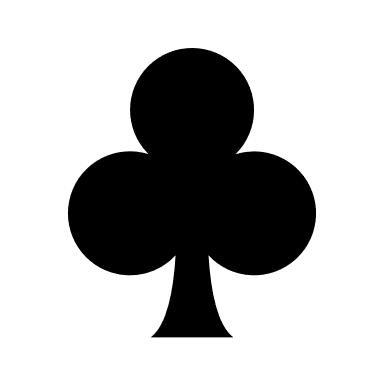 2022 - Larnaca
10
European Bridge League